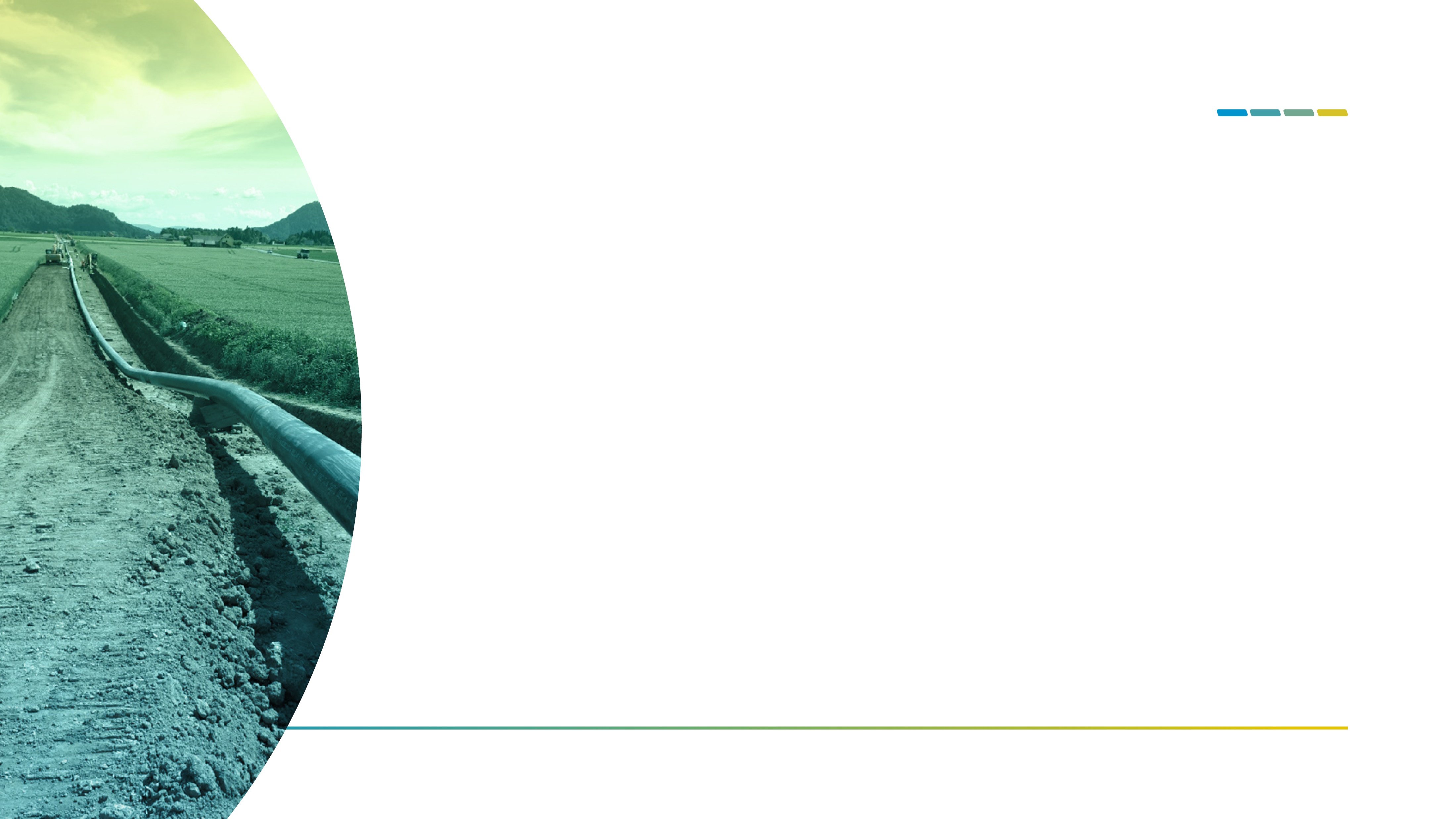 Razvoj vodikovega omrežja v Sloveniji
4
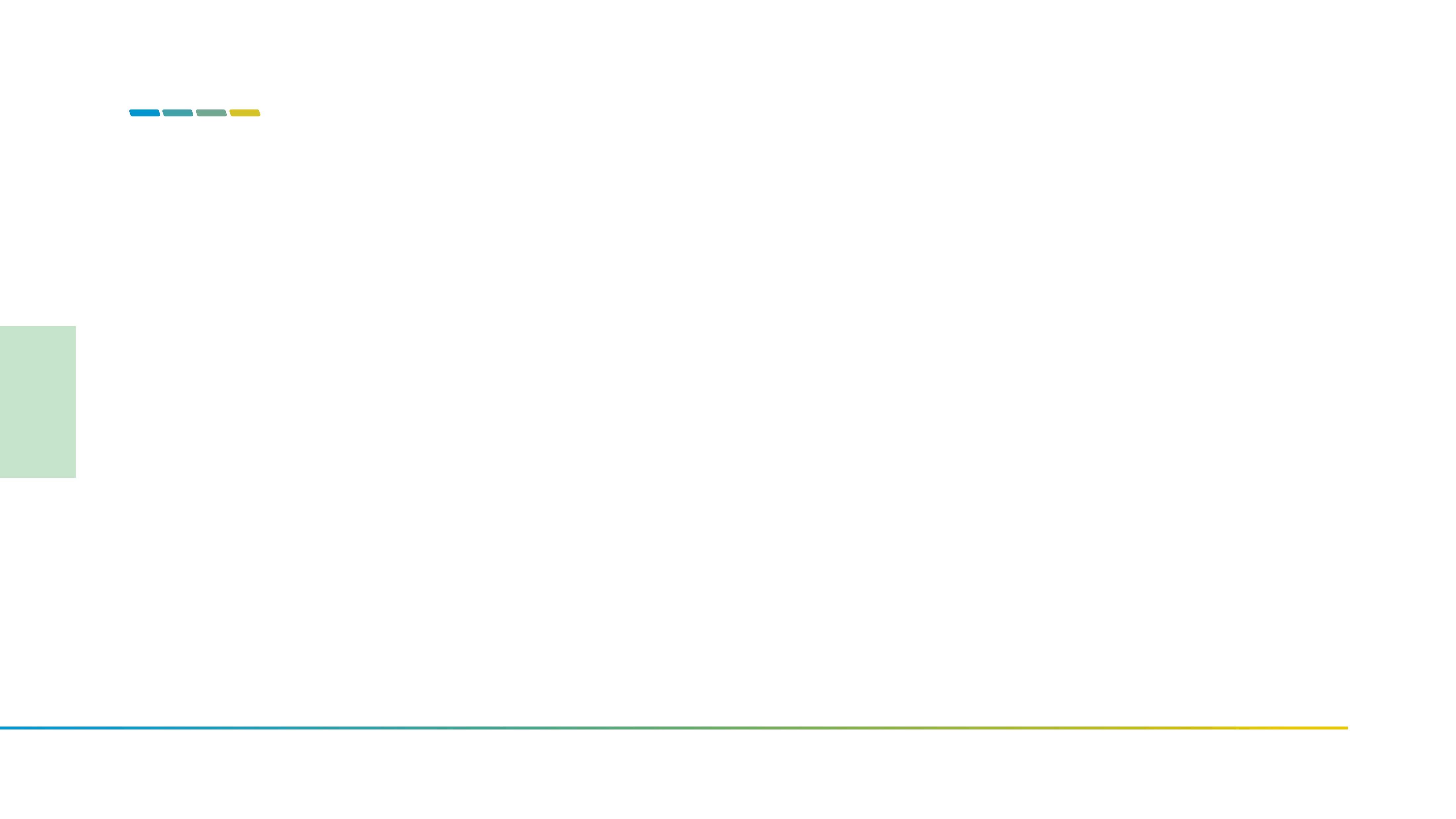 1
 2
 3
 4
5
Vloga vodika v energetskih sistemih
Trenutne možnosti uporabe in prenosa vodika
Vodikovodni prenosni sistem
Koncept razvoja infrastrukture za prenos vodika
Vodik v 10-letnem razvojnem načrtu
Vsebinapredstavitve
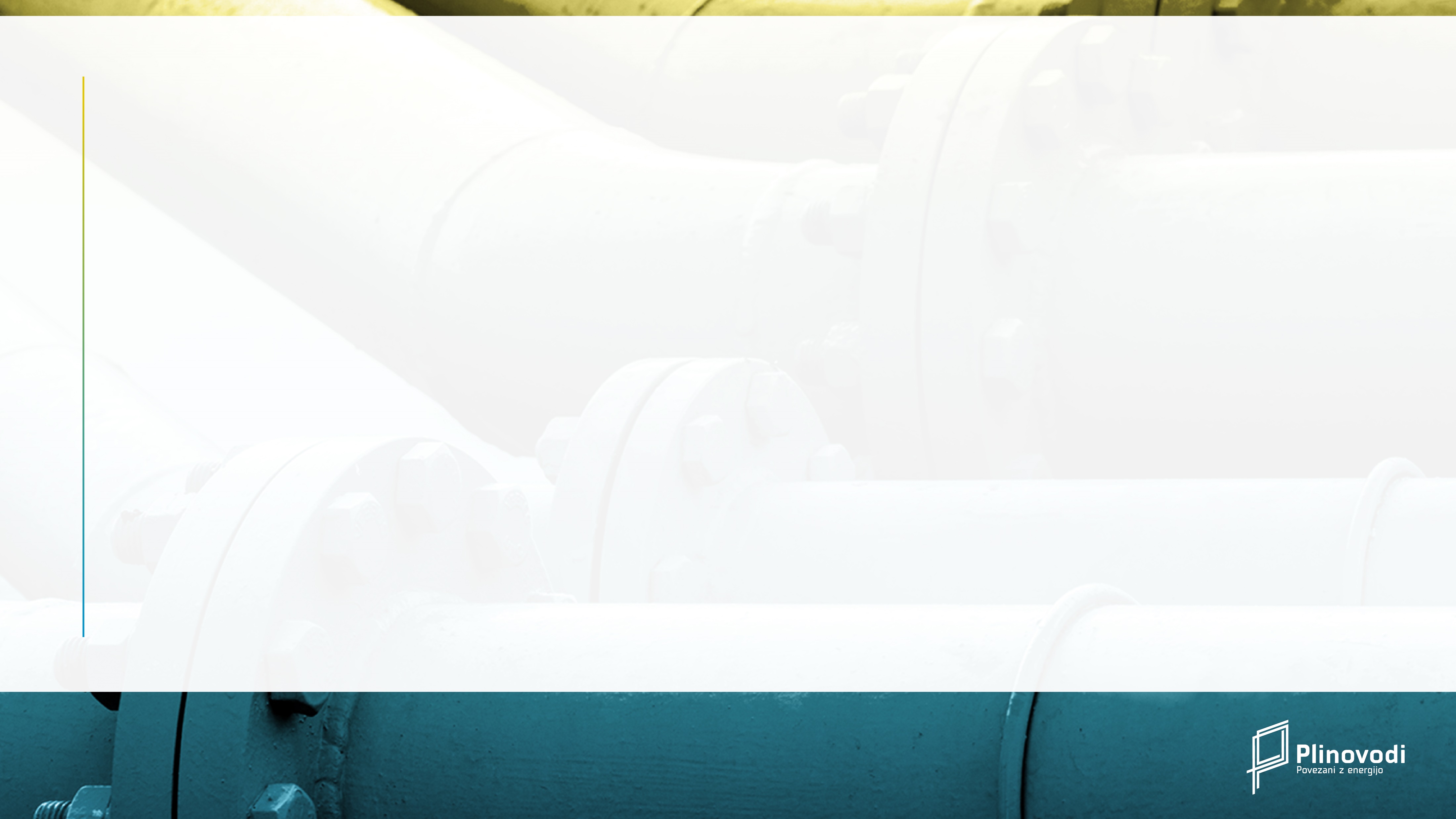 Vloga vodika v energetskih sistemih
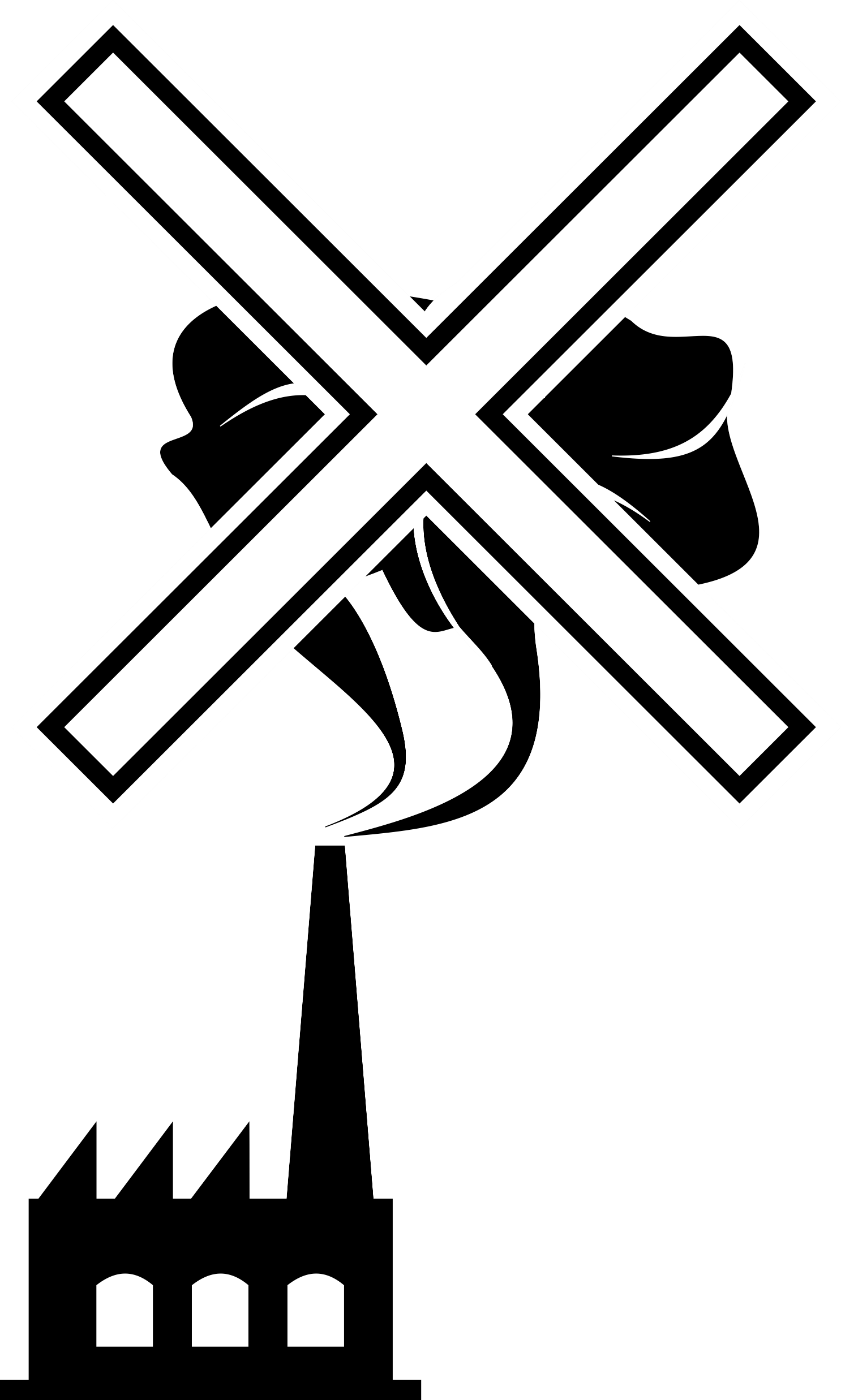 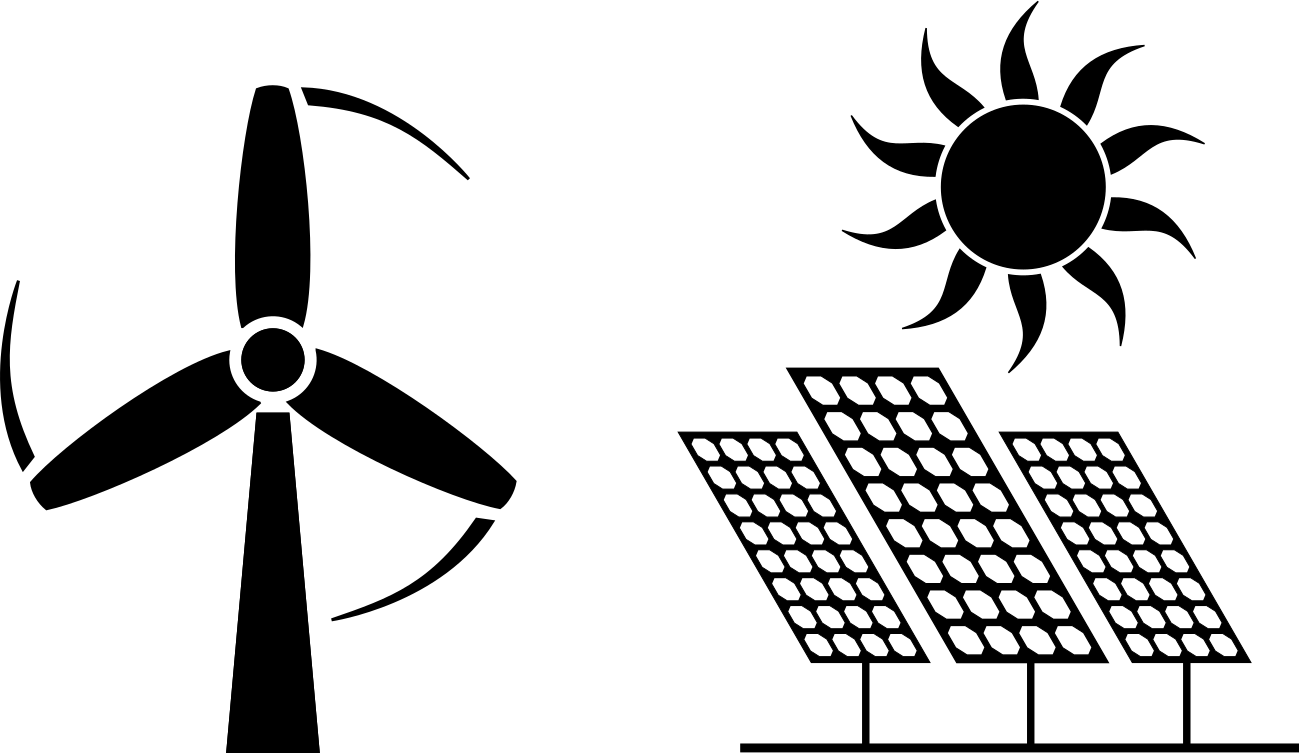 Razogljičenje oskrbe s plinom
Pospeševanje integracije OVE v EES
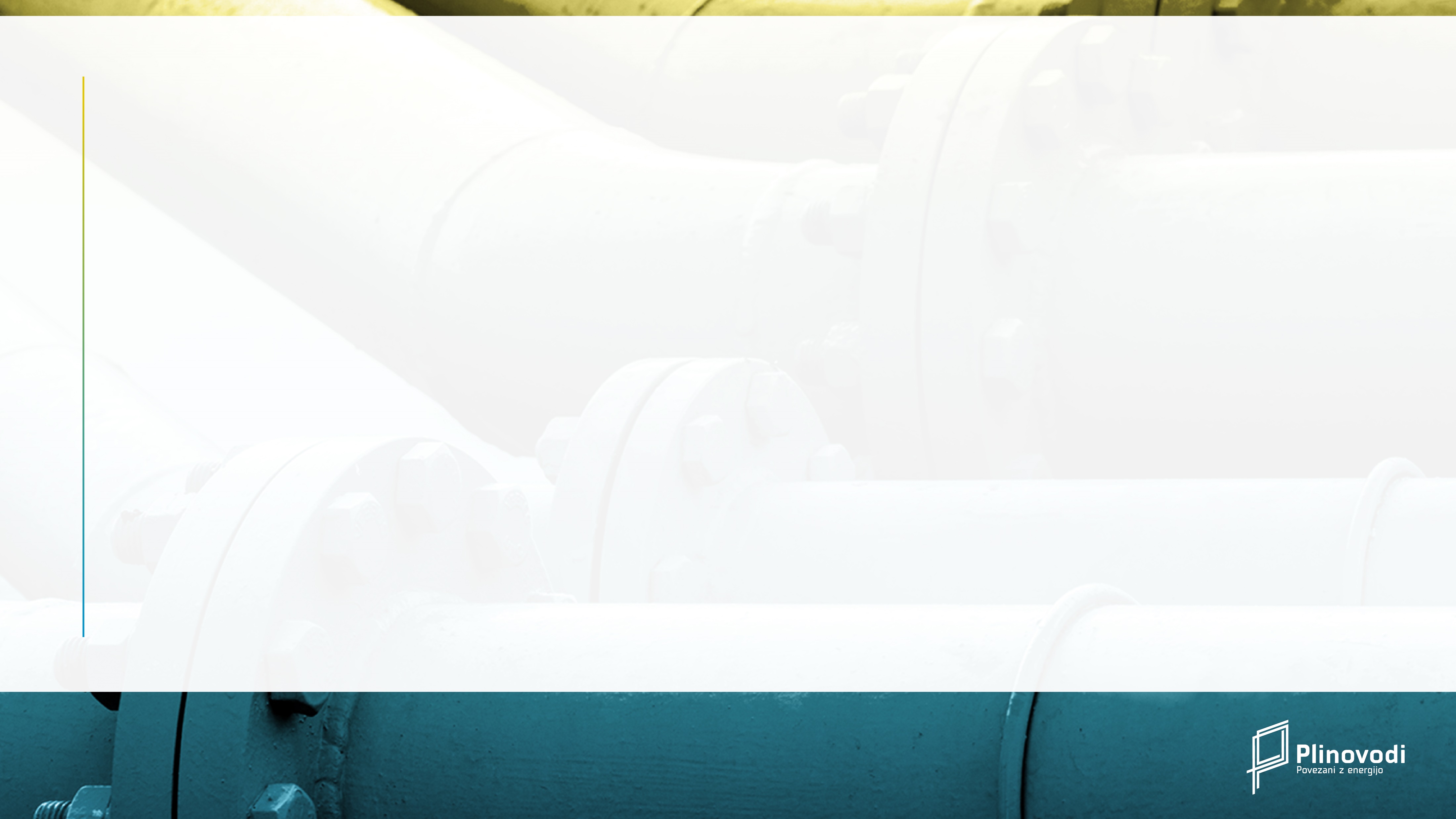 Trenutne možnosti uporabe in prenosa vodika
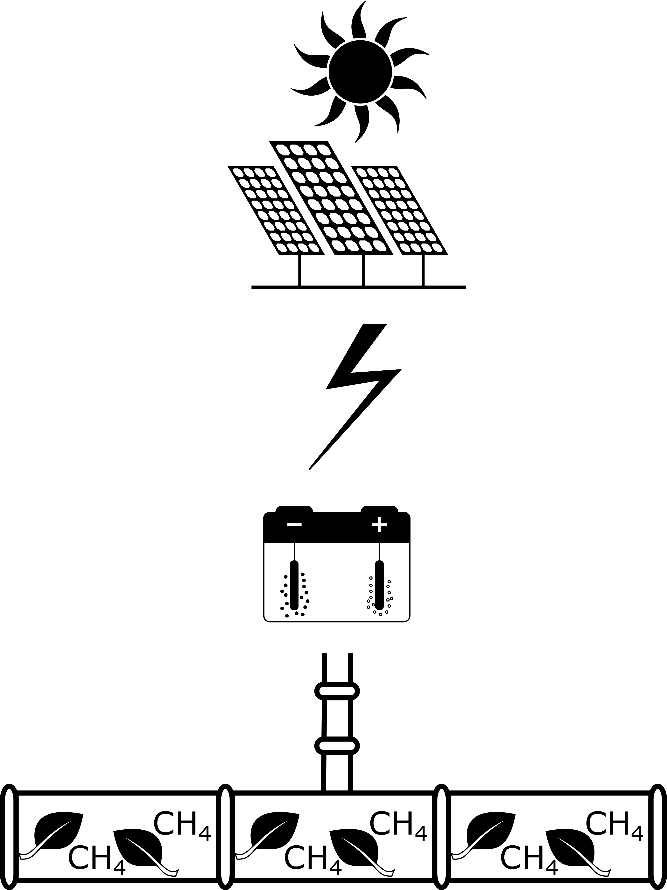 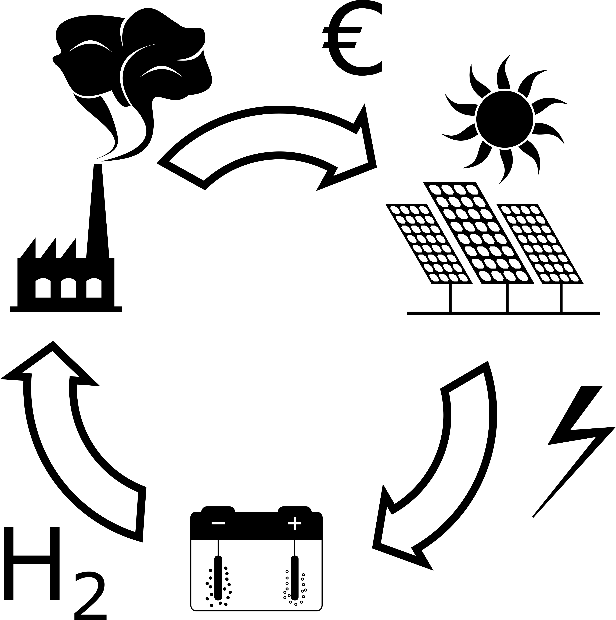 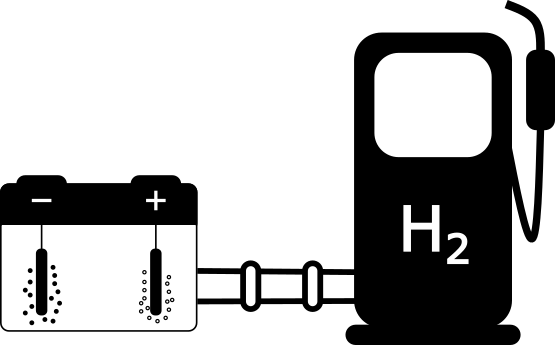 Zaprta industrijska območja
Vodikove doline
Injiciranje vodika v obstoječi plinski sistem
Polnilnice vodikovih vozil
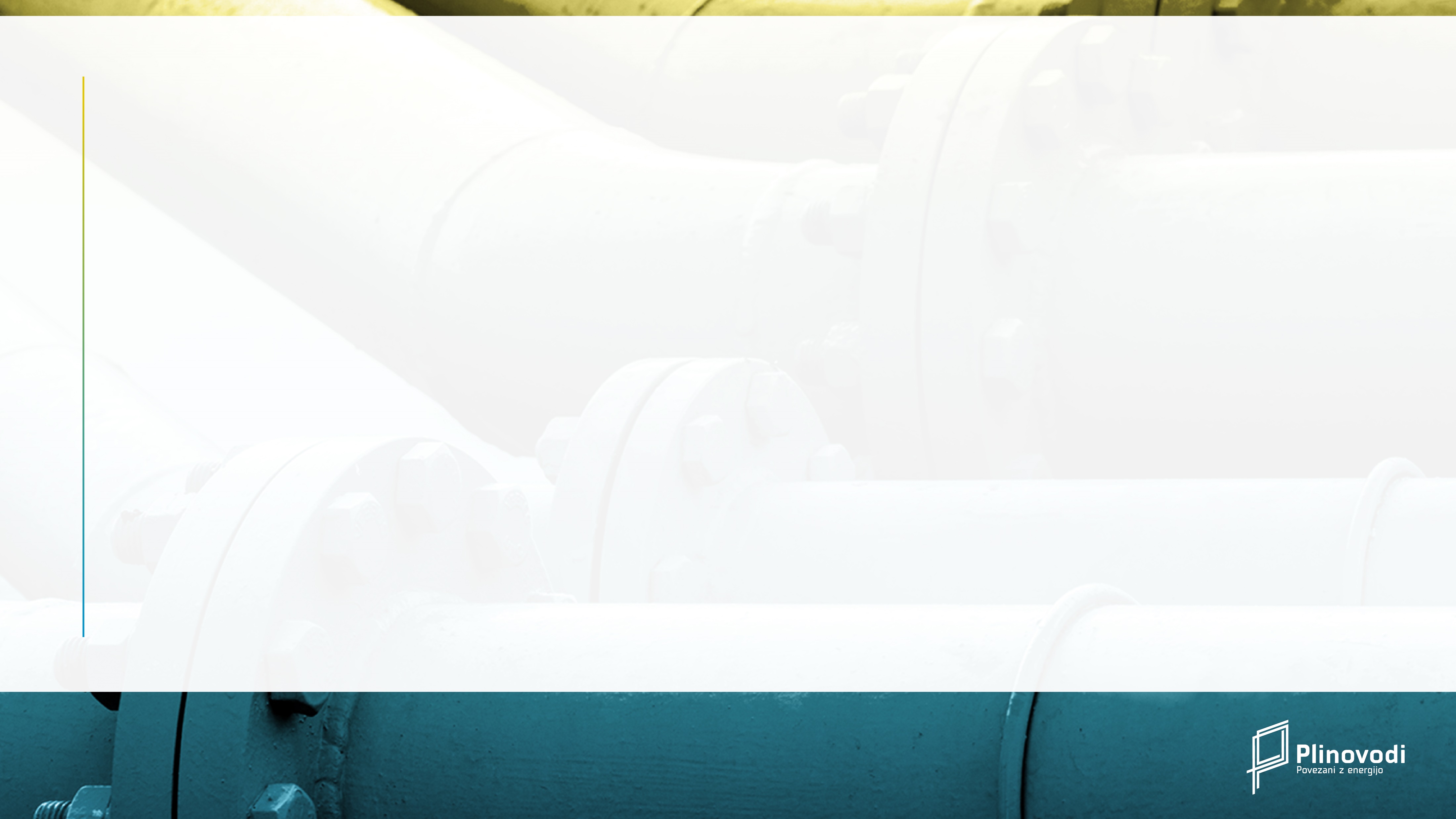 Vodikovodni prenosni sistem
Obdobje 2026 – 2030, 2031 - 2035
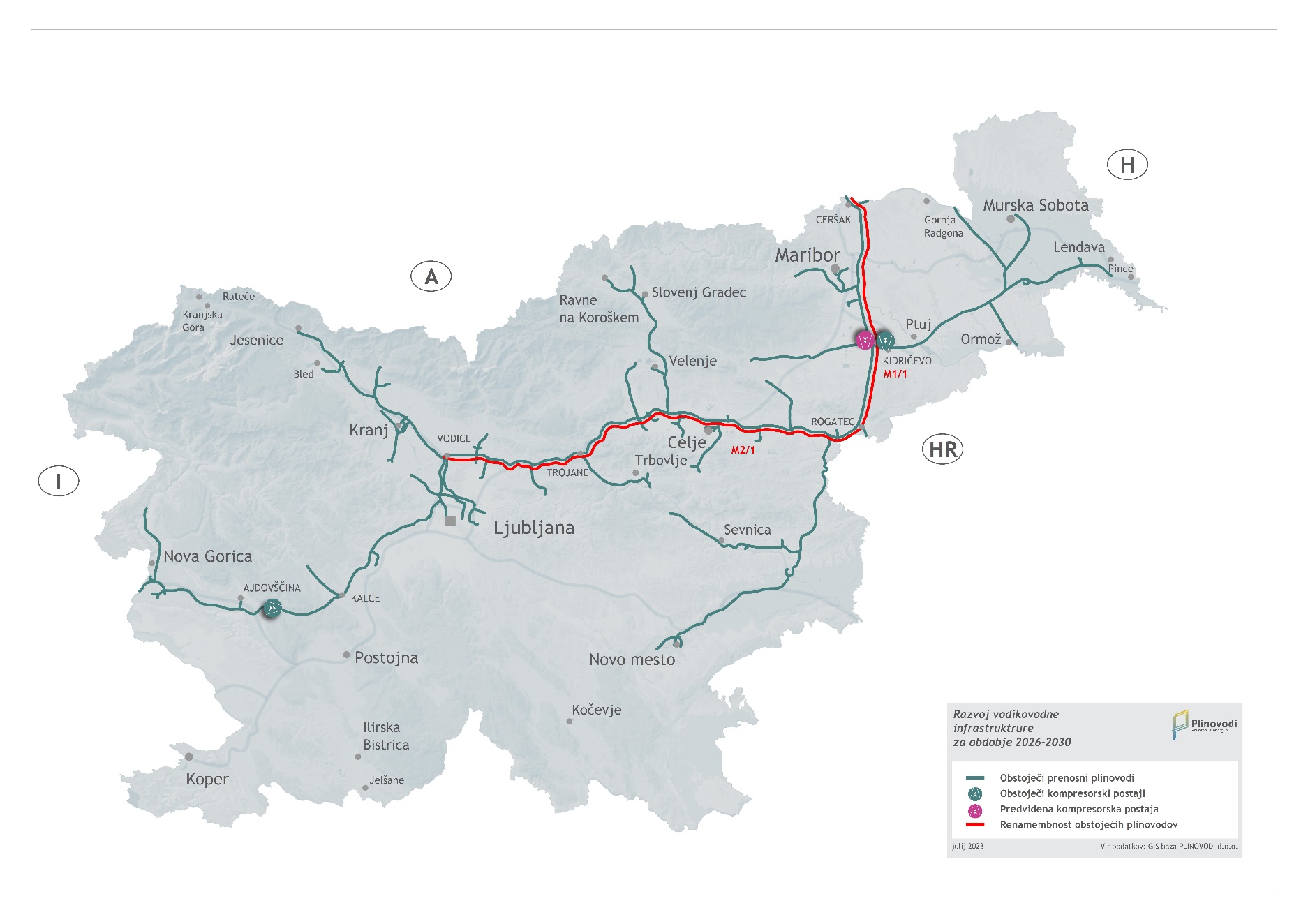 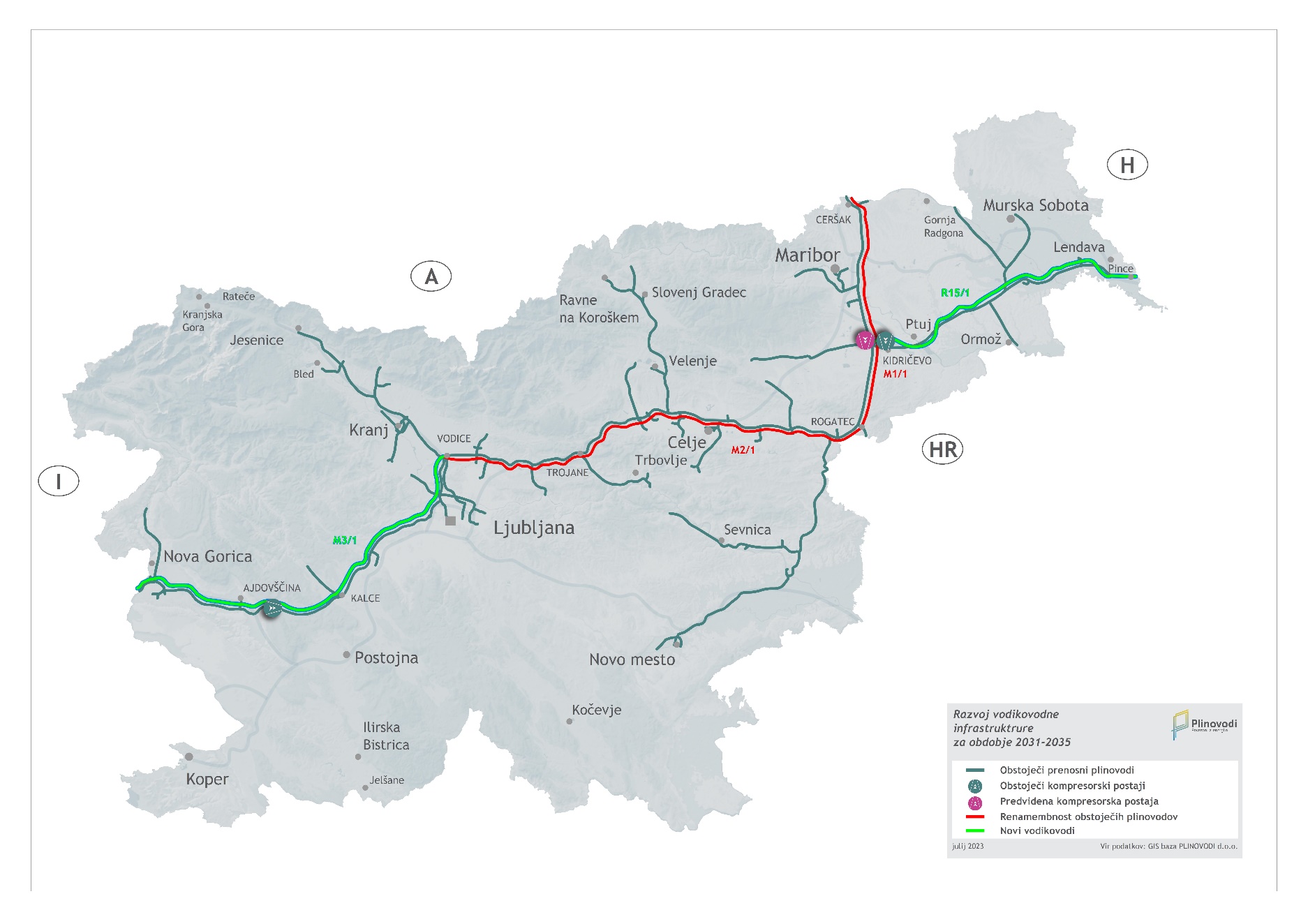 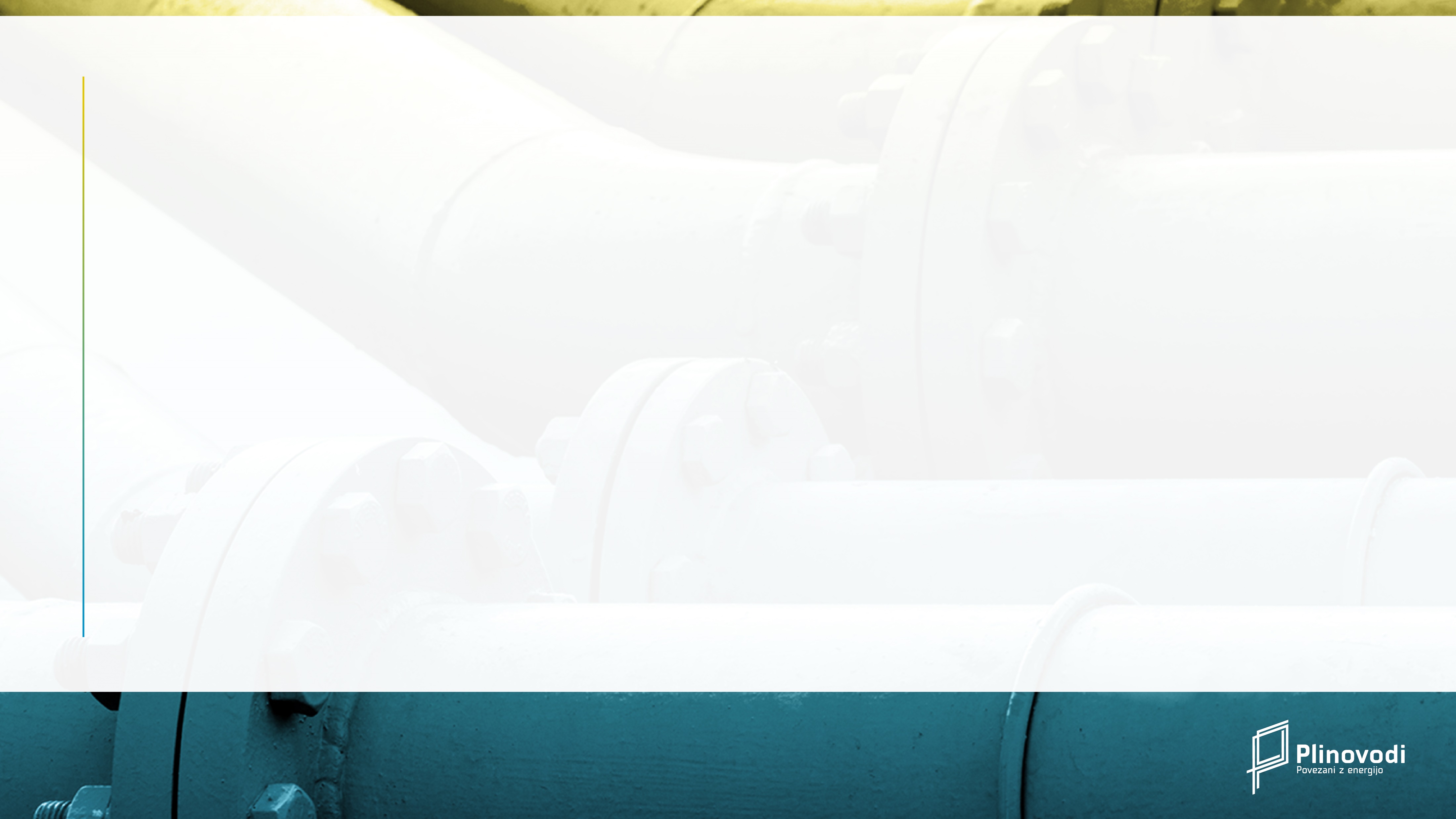 Vodikovodni prenosni sistem
Obdobje 2036 – 2040, 2041 - 2050
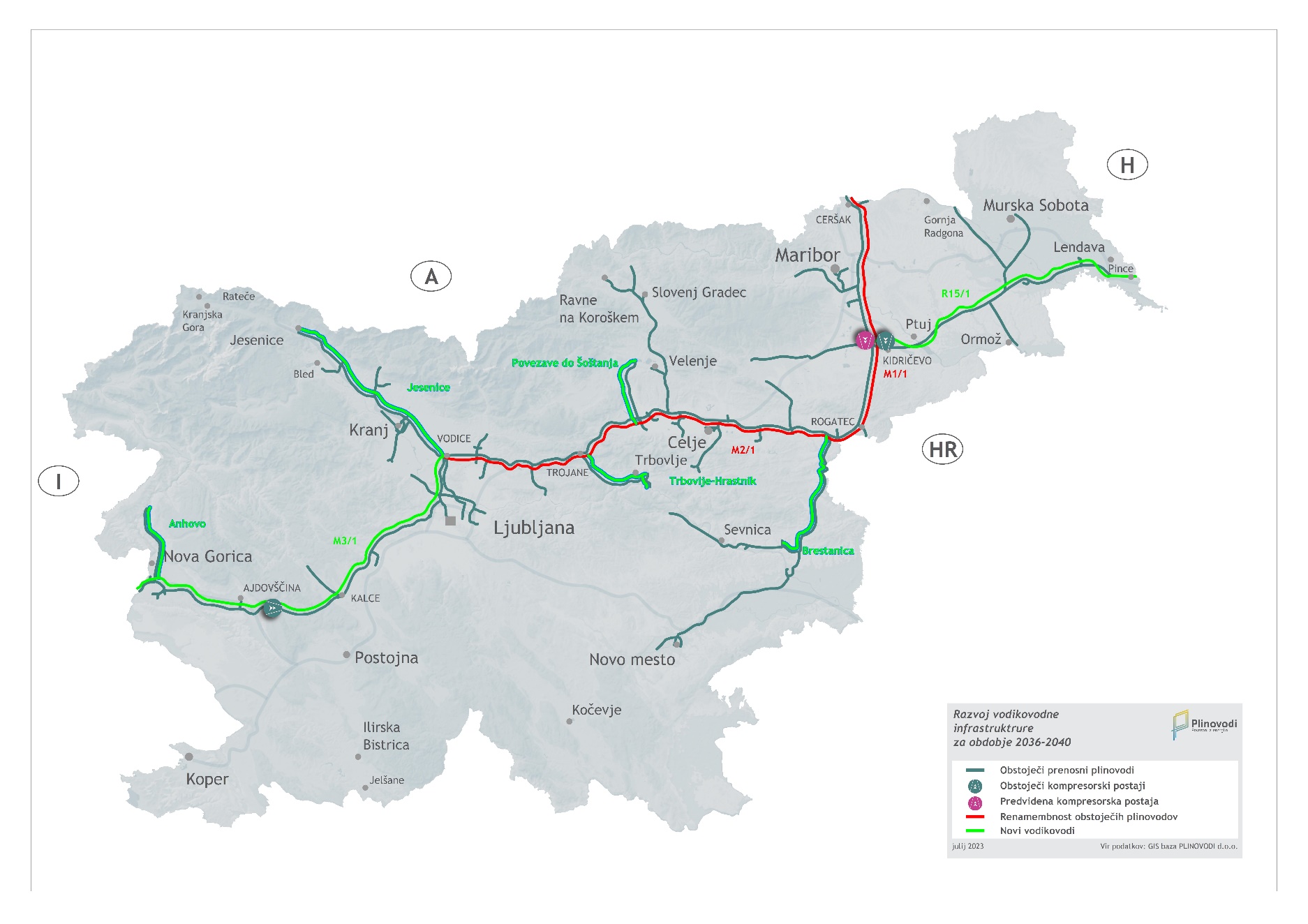 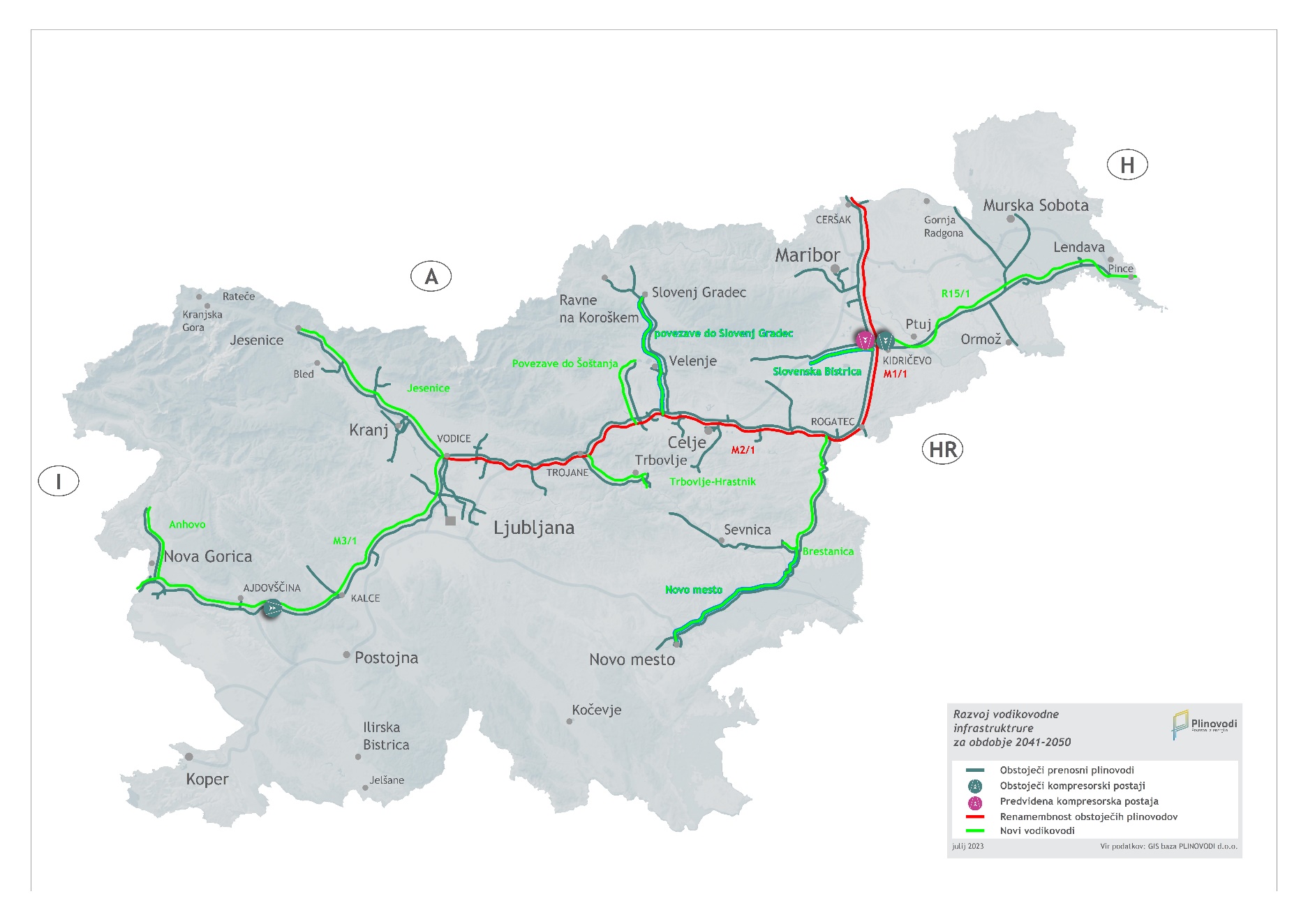 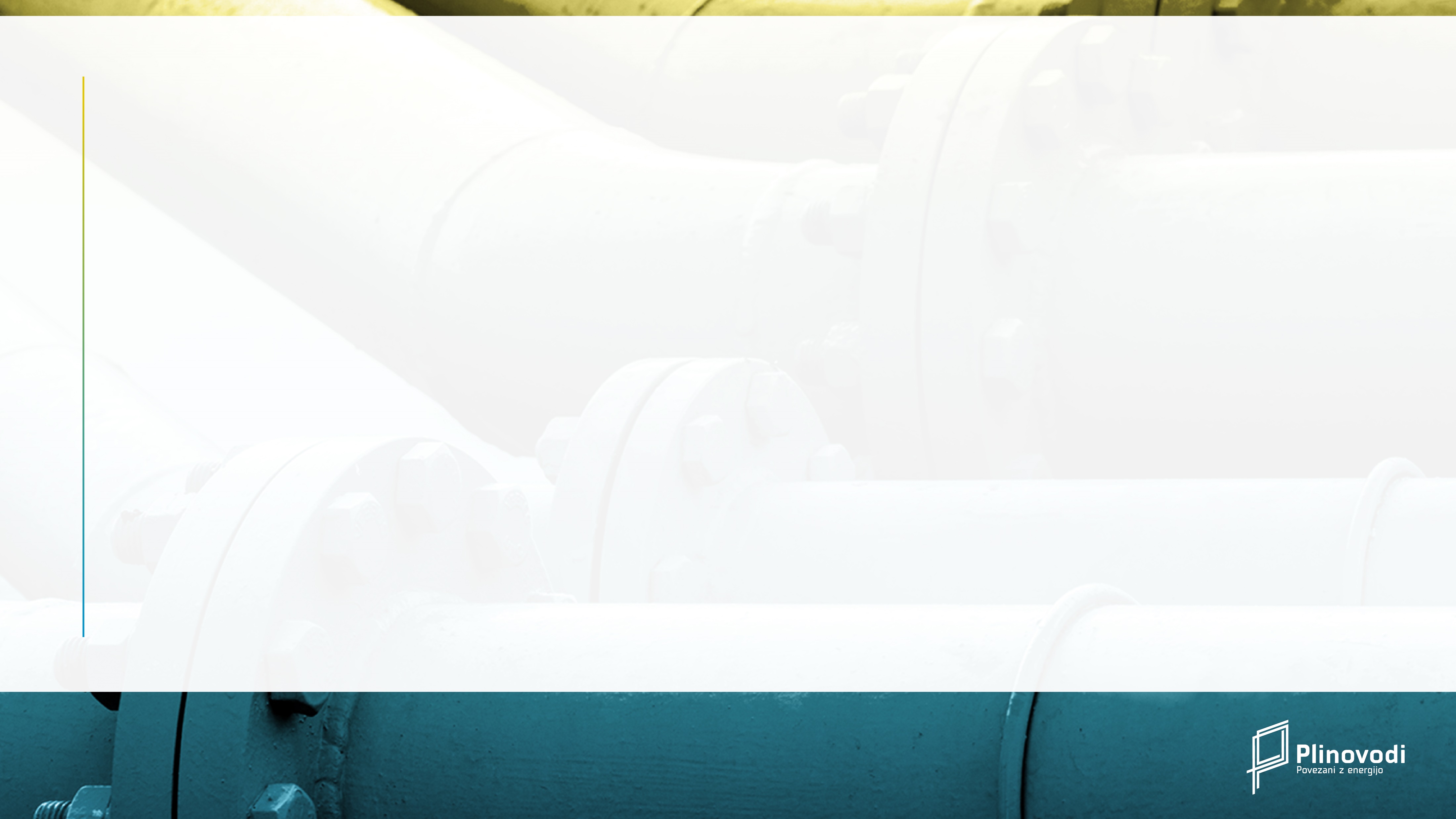 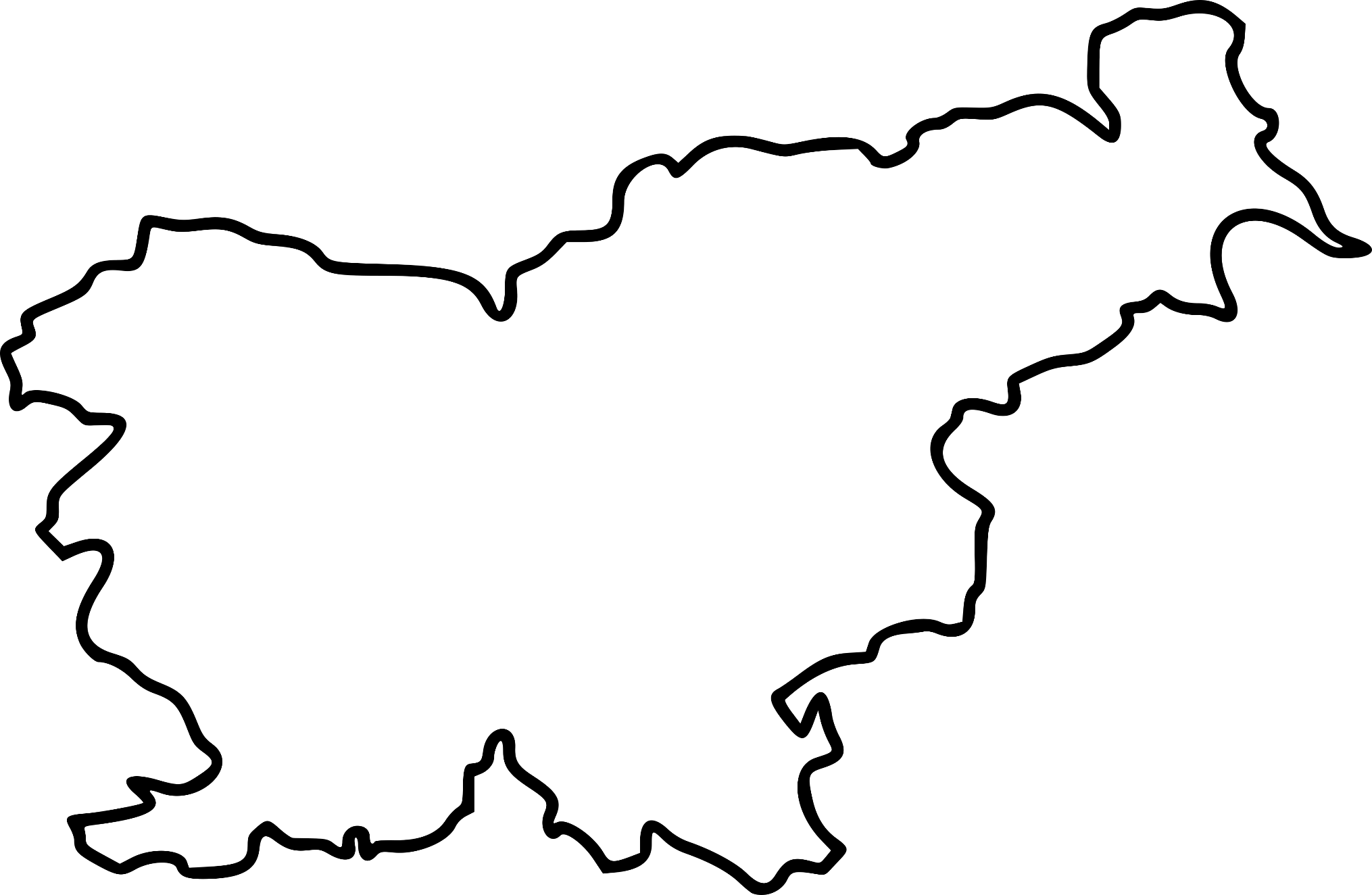 Koncept razvoja infrastrukture za prenos vodika
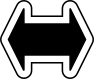 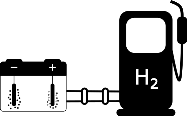 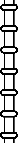 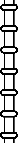 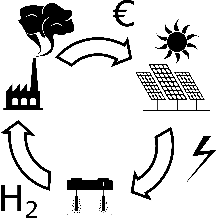 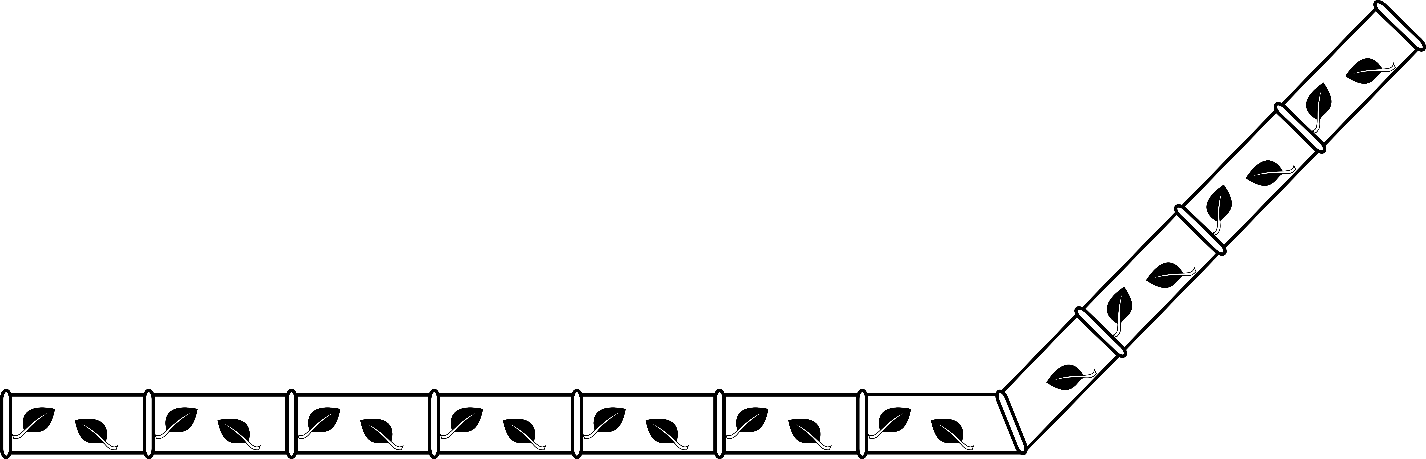 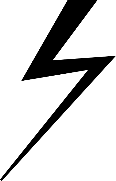 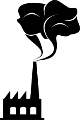 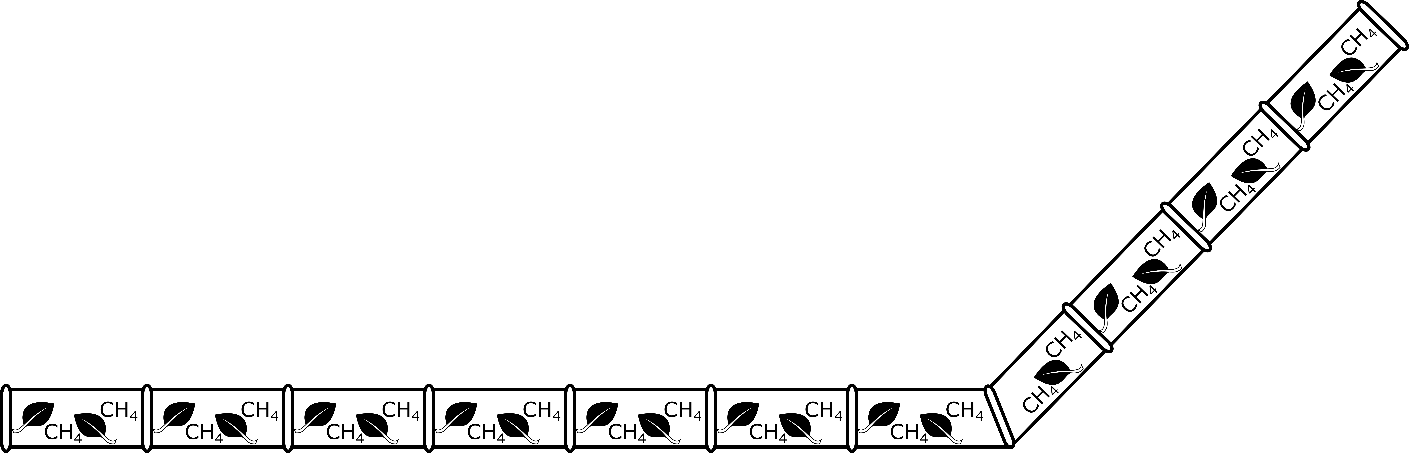 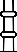 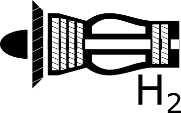 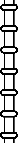 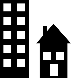 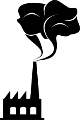 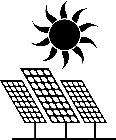 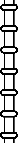 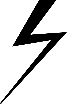 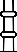 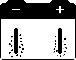 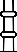 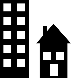 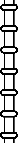 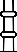 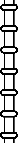 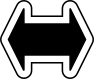 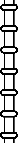 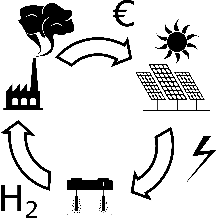 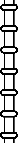 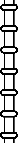 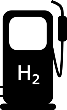 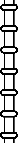 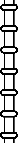 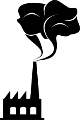 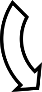 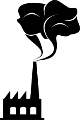 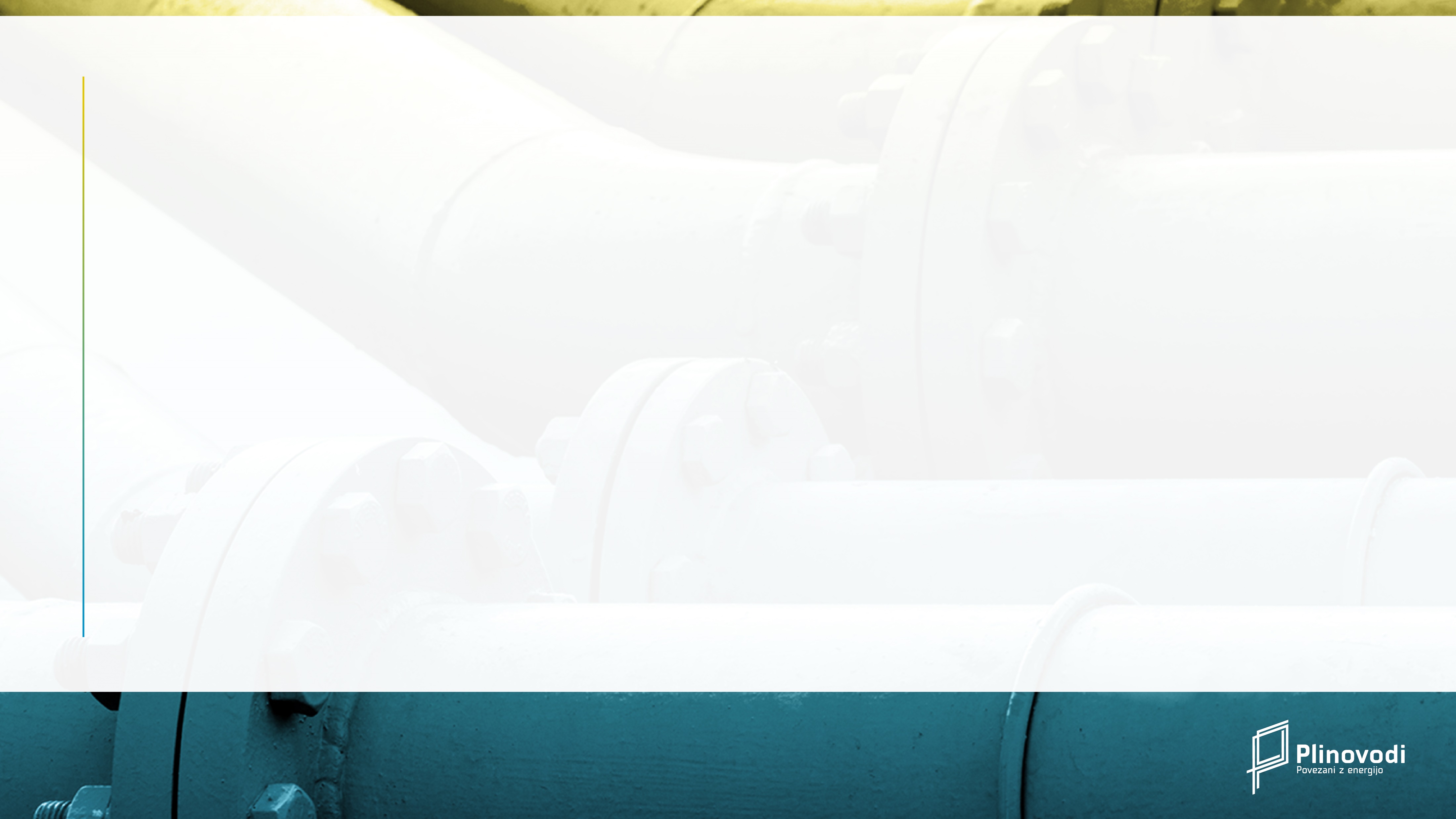 Vodik v 10-letnem razvojnem načrtu
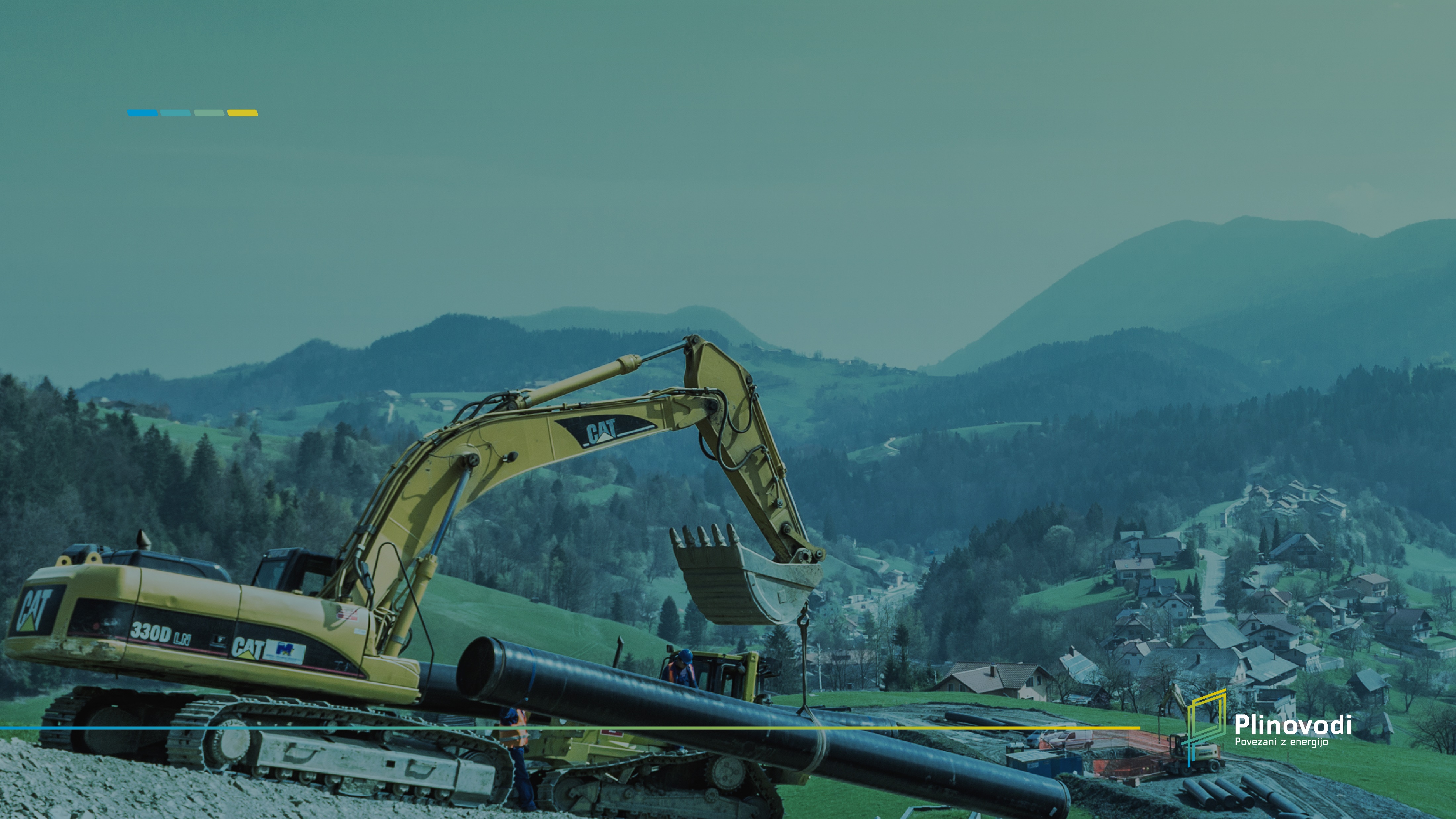 Hvala lepa za vašo pozornost.
Matej Urh
matej.urh@plinovodi.si